DUNE FD2-VD: Operating photon detectors on the 300 kV LArTPC Cathode Plane
Require electrically floating Photo-sensors and r/o Electronics
⇒ Power (IN) and Signal (OUT) transmitted via non-conductive cables (i.e. optical fibers)
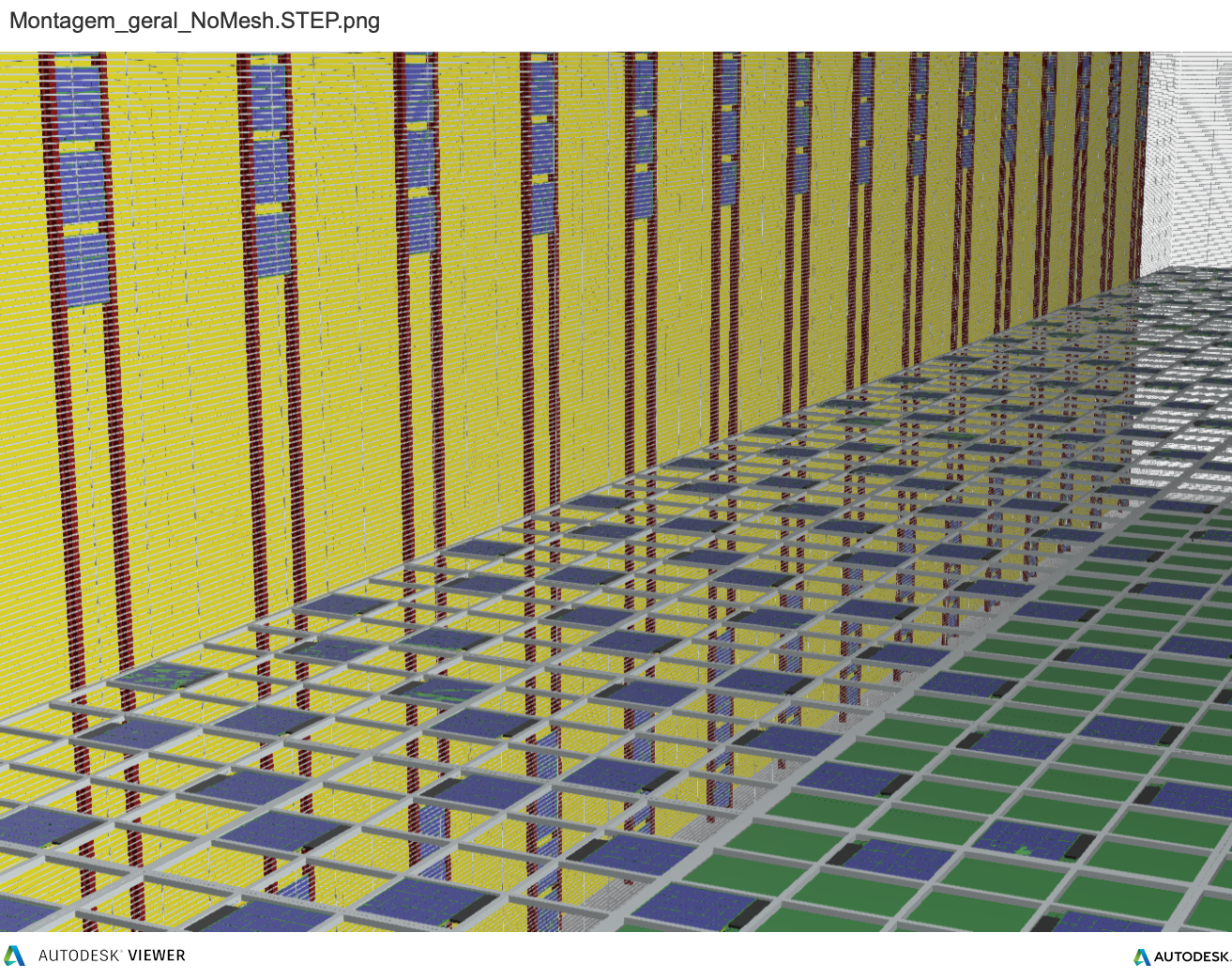 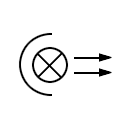 !! none of the commercially available technologies  (PoF and Optolinks) are rated to operate in Cold (LAr T)
A highly specialized R&D - launched at FNAL (ND, SCD, AD, PPD EE-dept.s) in collaboration with groups in US and International -
is currently ongoing
to develop Cold custom Technology for this application
View from inside the Upper Volume of the FD2-VD LArTPC
with PhDet-instrumented Cathode plane (xARAPUCA tile)
Low Volt/High Current Receiver (CE)
Lasers Transmitter+Fiber
                                                                                    High Volt/Low Current Receiver SiPM
160 SiPMs (40 per side)
Glued to WLS Bar for improved optical contact

SiPMs mounted on Kapton flexi-PCB
Addresses relative thermal contraction of elements

Power-to-Glass FB-118 HQE WLS plate (Milano)
eye diagrams
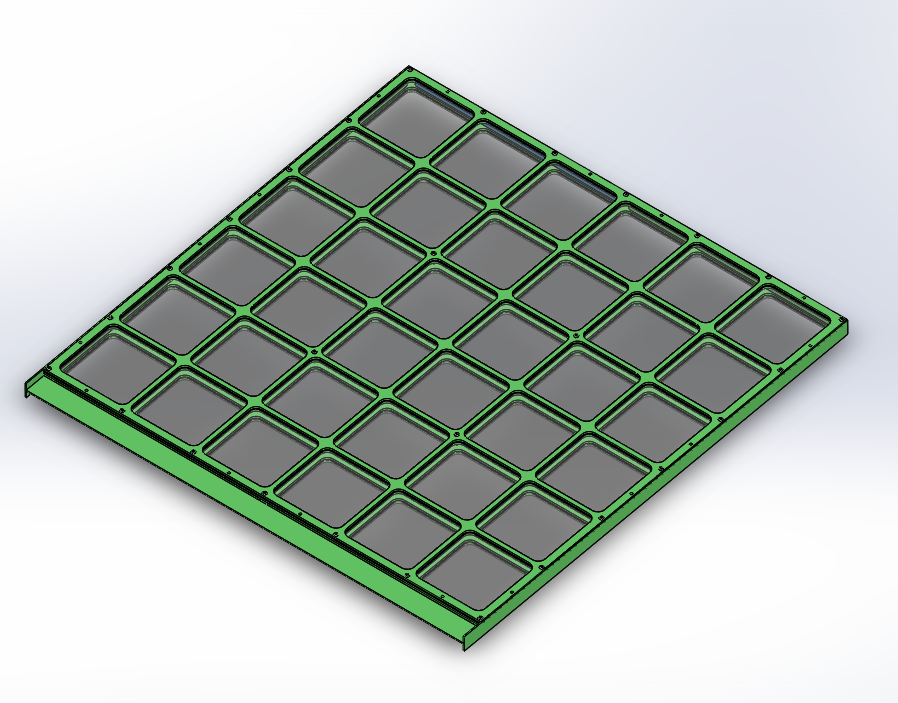 Test Program at 295 K and 77 K
PoF - Power over Fiber
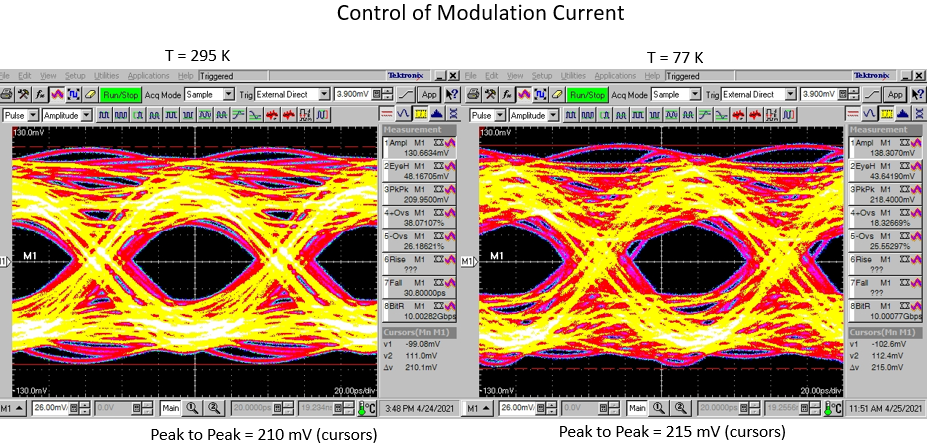 Binary “1”
Validation in Cold
Relatively new technology rapidly developing 
used for systems requiring isolation – eg. PhotoVoltaic Cell Towers, and 
Low Noise Experimental Systems
Selection
Laser Driver
Binary “0"
Driver 
Testing
FD2-VD PhDet:
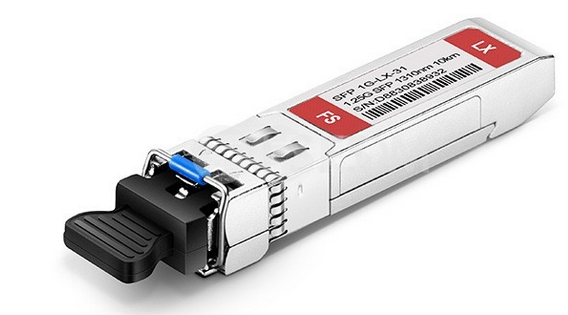 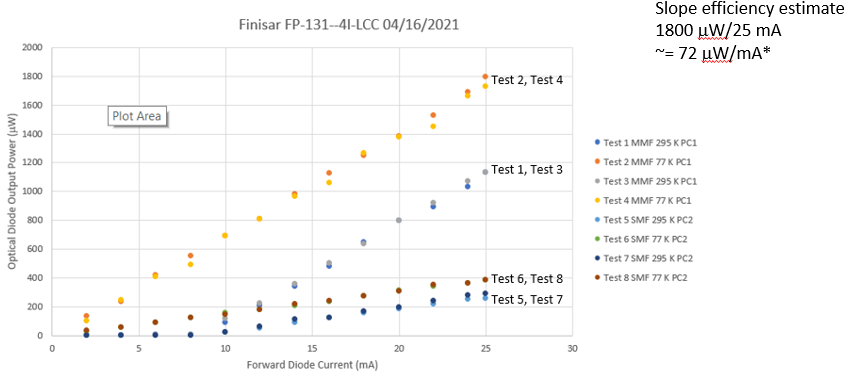 Laser Diode
Diode 
Testing
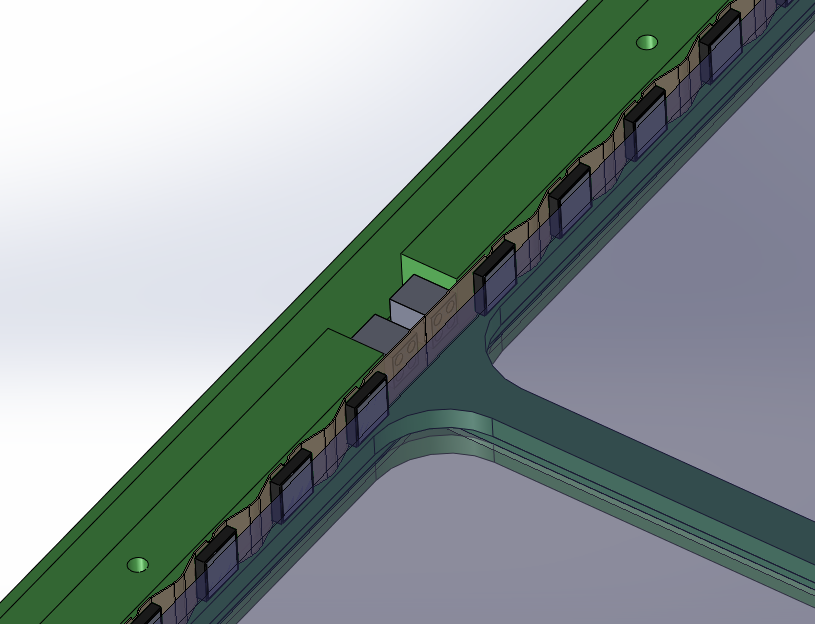 HV/LC - PoF:  COTS Si-based Receivers fully validated in cold 
LV/HC PoF: high efficiency GaAs-based Receivers  better suited for low temperatures 
Custom units with building voltage specification under development
X-large
COTS Transceivers
xARAPUCA Tile
(new generation)
SoF - Signal over Fiber
FD2-VD PhDet:
Prototype Board
Bring Together Custom Gbps Transmitter